EUROCALL 2014, Groningen, The Netherlands
Linking CALL and SLA: 
Using the IRIS database to locate research instruments
Zöe Handley & Emma Marsden
University of York
www.iris-database.org
Aims of CALL research
CALL research should aim to construct a reliable evidence-base with ‘engineering power’ which can be translated into designs for future CALL software and activities
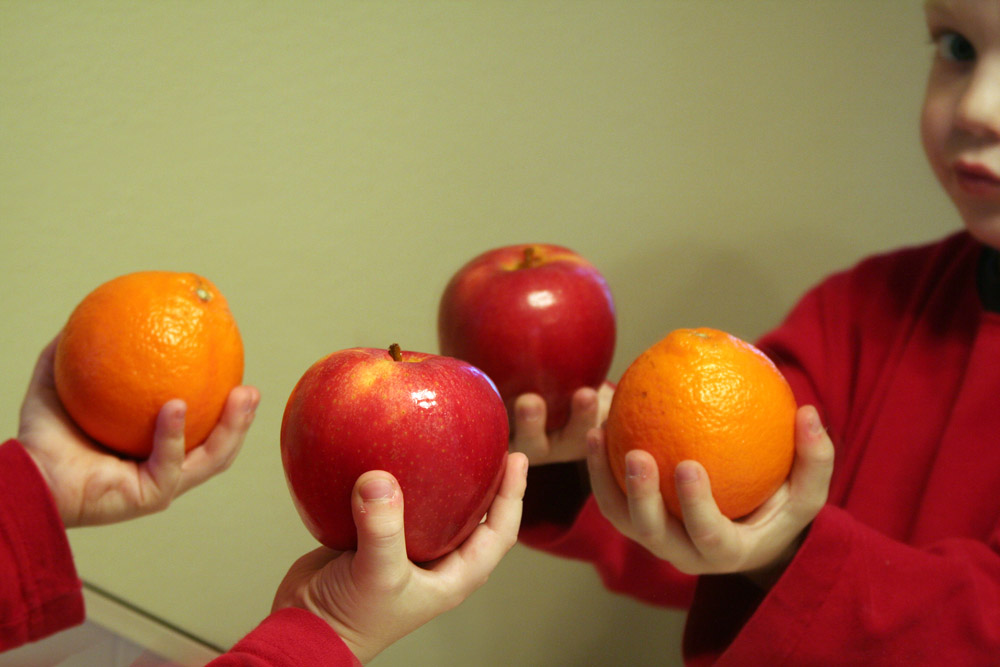 “Without adequate controls, all of the possible causes for learning differences between one medium and another cannot be explained adequately, and the researcher is left with the dilemma of concluding that apples (CALL), for example, are superior to oranges (the language lab)” (Pederson, 1988, p. 106)
The Problem (cont.)
Broad atheoretical CALL vs. non-CALL comparisons are still common

Most CALL research is not grounded in Second Language Acquisition (SLA) theory

The outcome measures employed in CALL studies often differ from those commonly use in SLA research

Methods are frequently not adequately reported to permit replication
(Macaro et al., 2012)
The Problem
Current approaches to CALL research “are encouraging an accumulation of vaguely inter-connected research findings rather than the construction of knowledge across independent studies” (Porte, 2013, p. 12) upon which the design of future CALL software and tasks can be designed.
Basic CALL research
Research 

designed “to discover something about how students best learn a language”

which “provide[s] explanatory data and add[s] to the theoretical bases for second language learning”

(Pederson, 1987, p. 125)
Forms of basic CALL research
Conventional approaches
Exploratory research, i.e. ethnographic research
Observational research, i.e. tracking/logging
Narrowly focused experimental studies
(Pederson, 1987)

More recently
Design-based research
(Yutdhana, 2008)
Educational engineering
(Colpaert, 2010)
Replication in CALL
Exact replication
Employ an identical study design to verify findings

Instrumental replication
Employ the same outcome measures to permit generalisation and comparison across studies

Conceptual replication
Employ different methods to demonstrate validity

(Polio, 2012; Porte & Richards, 2012)
The need for instrumental replication
Instrumental replications is essential to enable us to connect the findings of different CALL studies with one another and studies in the broader field of SLA, and construct an evidence base up on which to base the design of future CALL software
The IRIS database
Instruments for Research Into Second languages (IRIS)

Open-access digital repository 

Creative commons licensing (promoting: derivatives allowed; non-commercial; share-alike) 

Data collection instruments

Quality assured (peer-reviewed)

Up- and downloadable

Searchable
The IRIS databse (cont.)
Motivation (22)
Identity  (22)  Strategies (18)
Tasks (86)
Information exchange (19)
Classroom (11)
 Instruction (67)
Perception (5) Phonology (22)
Computer assisted language learning (2)
Processing (50) 
Sentence processing (10)
Bilingualism (24) 
Attrition (5)
Morpho-syntax (128)
Vocabulary (54)
Pragmatics (5)
Teacher education (6)
Policy (1)
Teacher cognition (1)
Task-Based Language Teaching
García Mayo’s(2005) decision-making task
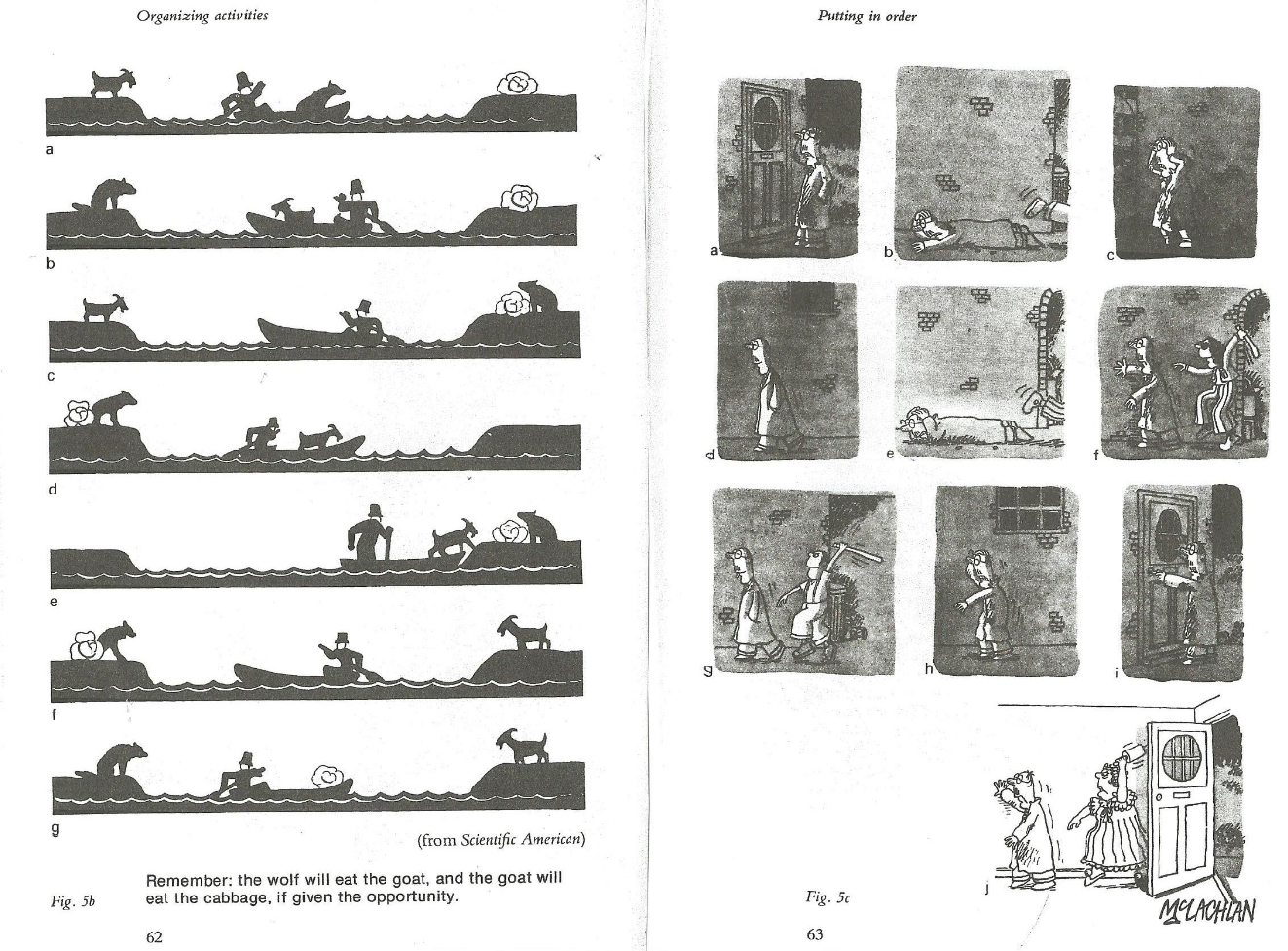 [Speaker Notes: García Mayo, M. (2005). Interactional strategies for interlanguage communication: Do they provide evidence for attention to form? In A. Housen & M. Pierrard (Eds.), Investigations in instructed second language acquisition (Studies on Language Acquisition Series). Mouton de Gruyter.]
Task-Based Language Teaching
Mifka Profozic’s (2012) picture description tasks
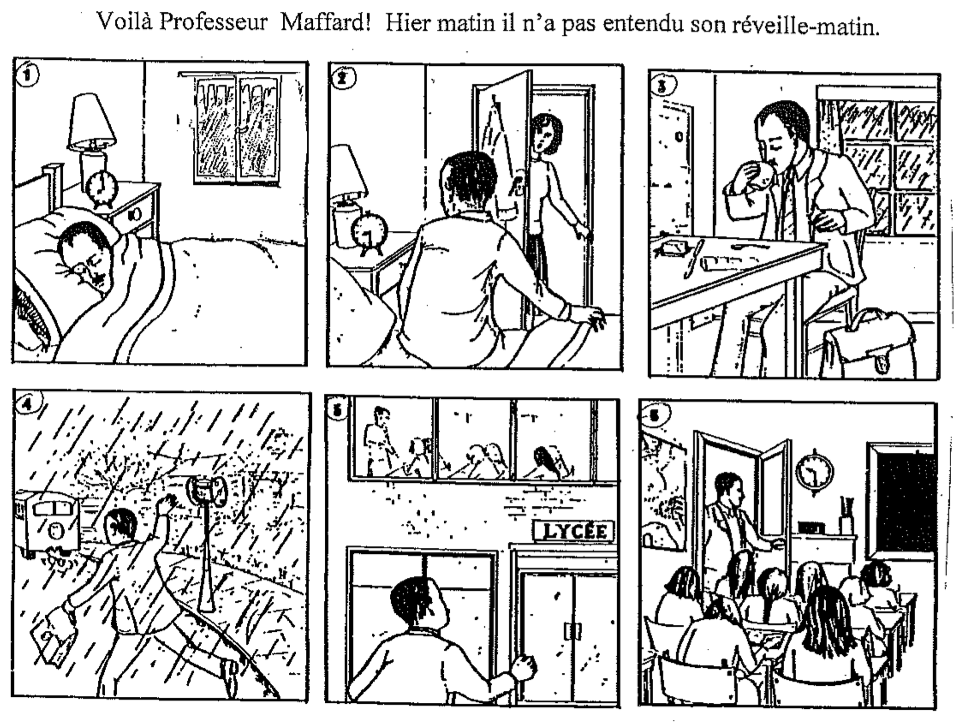 [Speaker Notes: Mifka Profozic, N. (2012). Oral corrective feedback, individual differences and L2 acquisition of French past tenses. (Unpublished doctoral dissertation). University of Auckland.]
Task-Based Language Teaching
Révész’s (2011) argumentative tasks
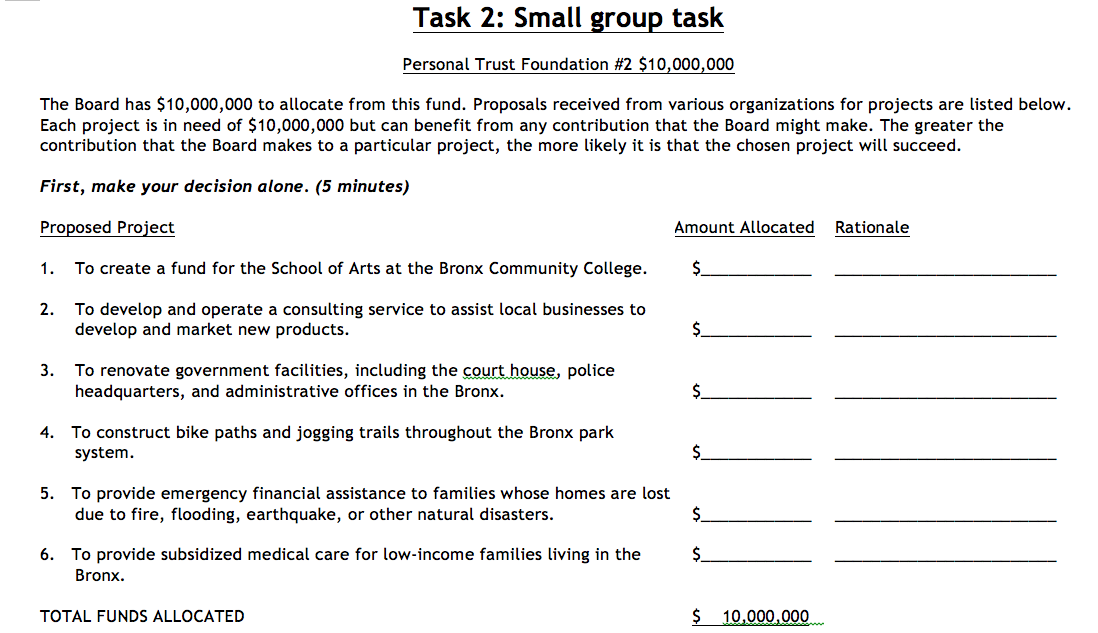 [Speaker Notes: Révész, A. (2011). Task complexity, focus on L2 constructions, and individual differences: A classroom-based study. The Modern Language Journal, 95(4).]
Conclusion
In order to provide a reliable evidence-base upon which to base future CALL design, more basic research, and replications thereof, is necessary.

To permit the necessary replication, CALL researchers are encouraged to contribute instruments from their peer-reviewed publications to the IRIS database.
EUROCALL 2014, Groningen, The Netherlands
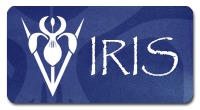 IRIS is directed by Emma Marsden (York, UK) and Alison Mackey (Georgetown, USA / Lancaster, UK), and funded by the Economic and Social Research Council and the British Academy.
www.iris-database.org
Contacts: 	
 zoe.handley@york.ac.uk & emma.marsden@york.ac.uk
References
Colpaert, J. (2010). Elicitation of language learners’ personal goals as design concepts. Innovation in language learning and teaching, 4(3) 259-274.

García Mayo, M. (2005). Interactional strategies for interlanguage communication: Do they provide evidence for attention to form? In A. Housen & M. Pierrard (Eds.), Investigations in instructed second language acquisition (Studies on Language Acquisition Series). Mouton de Gruyter.

Macaro, E., Handley, Z. L., & Walter, C. (2012). A systematic review of CALL in English as a second language: Focus on primary and secondary education. Language Teaching, 45(1), 1–43

Mifka Profozic, N. (2012). Oral corrective feedback, individual differences and L2 acquisition of French past tenses. (Unpublished doctoral dissertation). University of Auckland.
References
Pederson, K (1987). Research on CALL. In Smith, W. F. (ed.). Modern media in foreign language education: Theory and implementation (pp. 99–131). Lincolnwood, Illinois: National Textbook Company.

Polio, C. (2012). Replication in published applied linguistics research: A historical perspective. In Porte, G. (ed.). Replication research in applied linguistics (pp. 47-91). Cambridge: Cambridge University Press.

Porte, G. & Richards, K. (2012). Focus article: Replication in second language writing research. Journal of Second Language Writing, 21(3), 284-293

Révész, A. (2011). Task complexity, focus on L2 constructions, and individual differences: A classroom-based study. The Modern Language Journal, 95(4).

Yutdhana, S. (2008) Design-based research in CALL. In Egbert, J. L. & Petrie, G. M. (eds.). CALL research perspectives (pp. 169-178). Mahwah, NJ: Lawrence Erlbaum.
Bibliography
Marsden, E. & King, J. The Instruments for Research into Second Languages (IRIS) digital repository. The Language Teacher, 37(2), 35-38.

Marsden, E. J., & Mackey, A. (2014). IRIS: a new resource for second language research. Linguistic Approaches to Bilingualism, 4(1), 125-130.